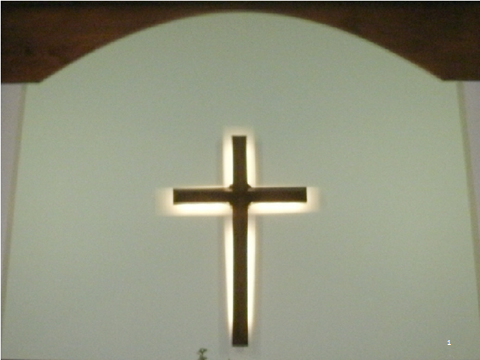 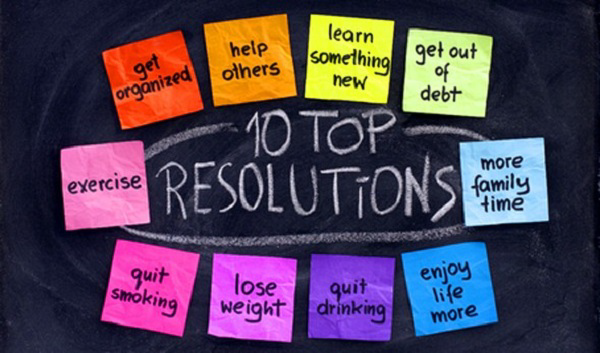 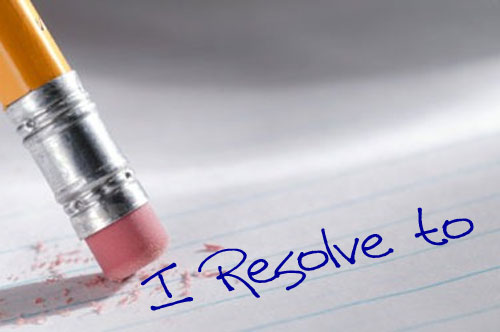 How To Keep 
New Year’s Resolutions
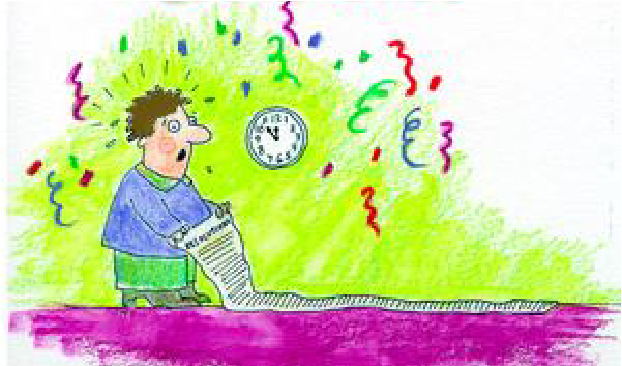 Think About It
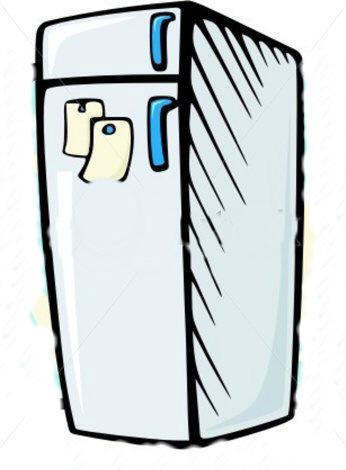 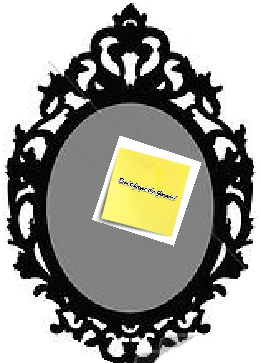 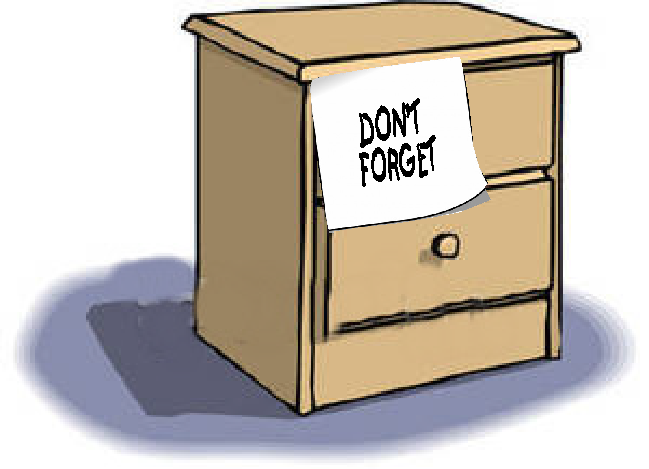 How To Keep 
New Year’s Resolutions
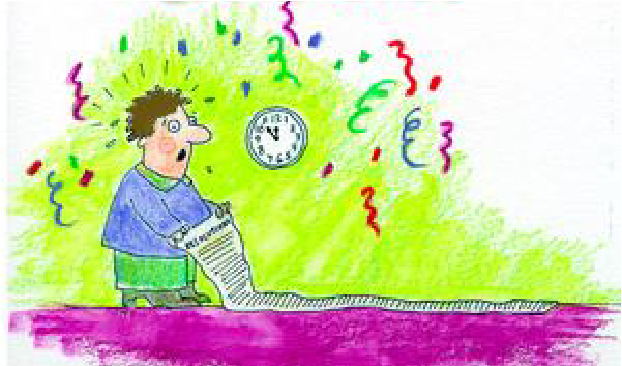 Think about it
Need to be Reminded
How To Keep 
New Year’s Resolutions
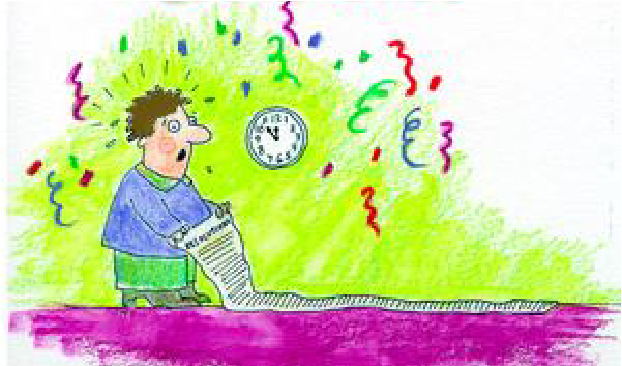 Think about it
Need to be Reminded
Need extra Help
How To Keep 
New Year’s Resolutions
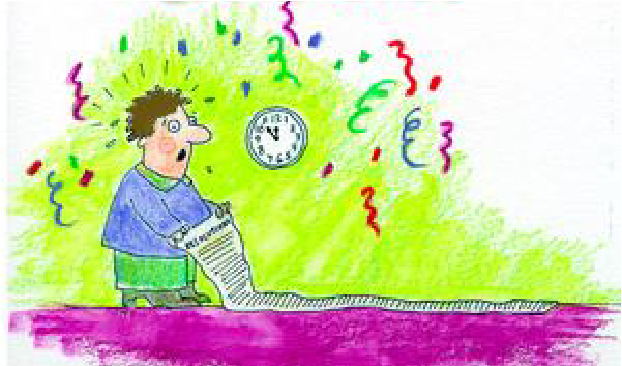 Think about it
Need to be Reminded
Need extra Help
Work at it
Ecclesiastes 9:10
“Whatever your hand finds to do, 
do it with all your might”
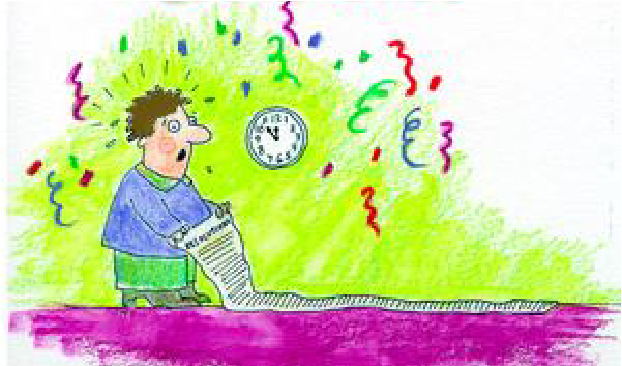 What Things Need to be done well?
Colossians 3:2
Set your mind on things above, 
not own things on the earth.
What Makes 
Resolutions 
So Hard?
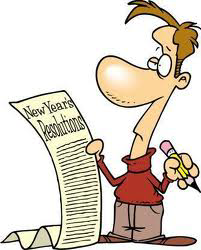 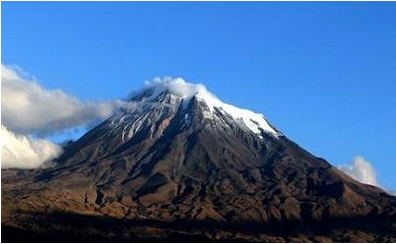 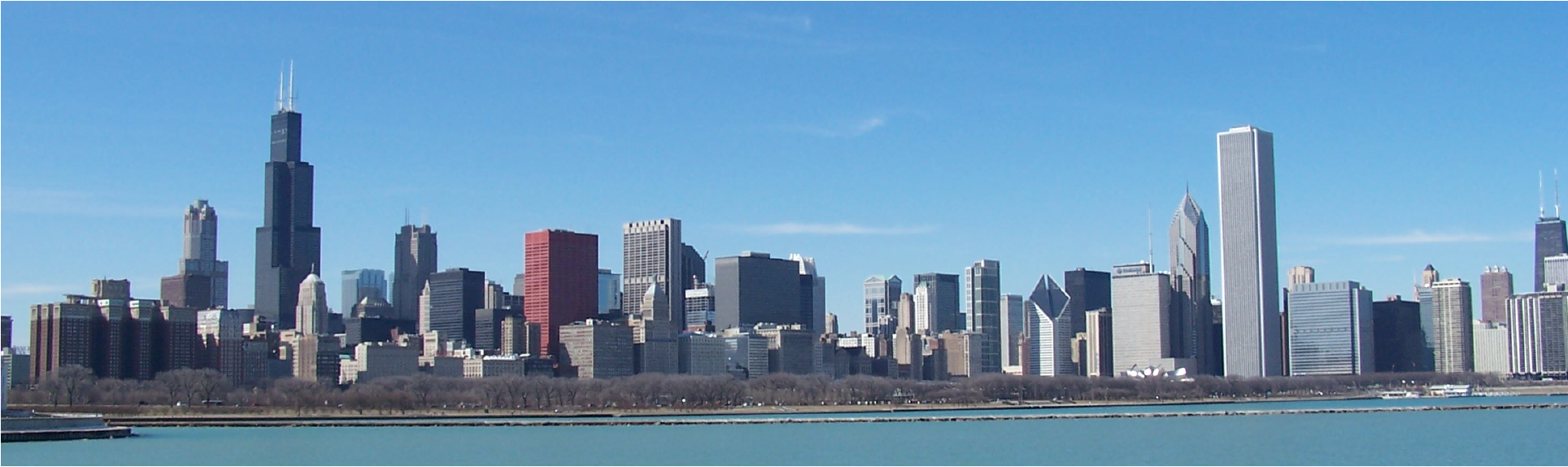 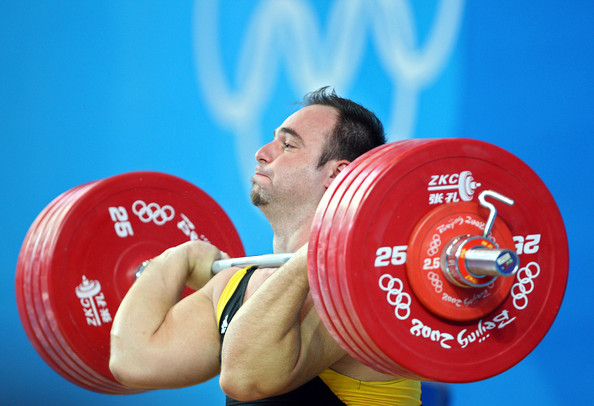 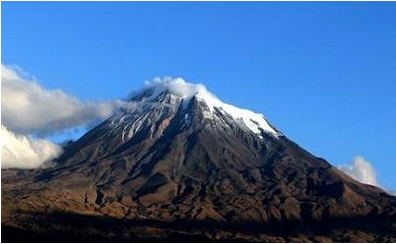 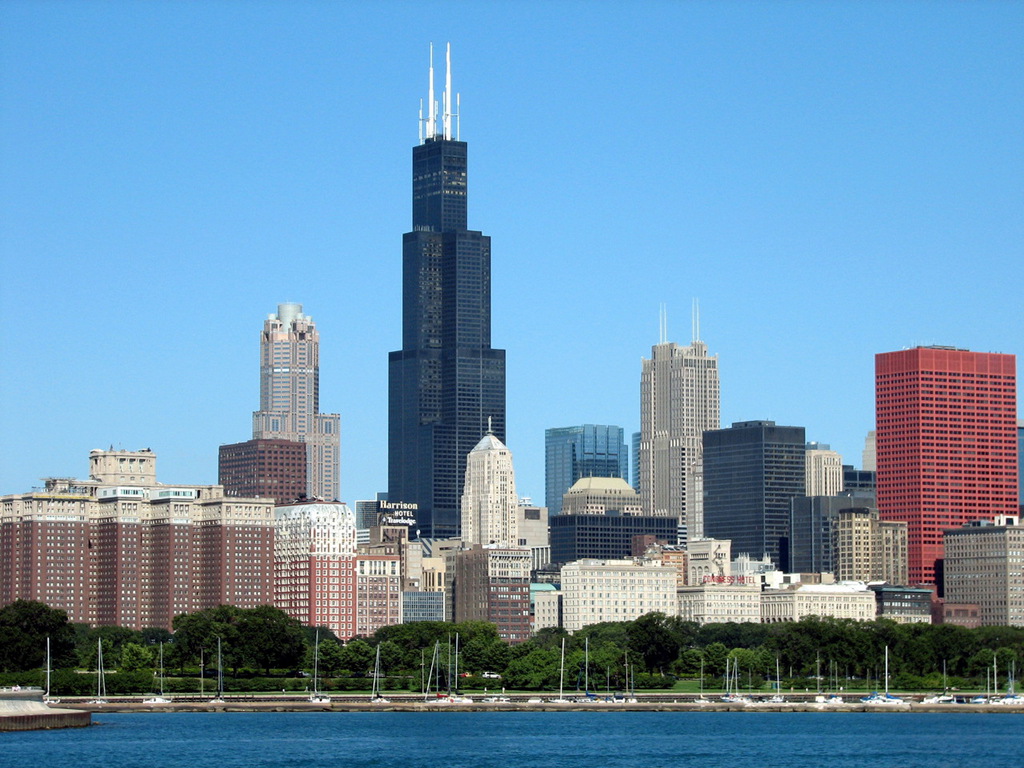 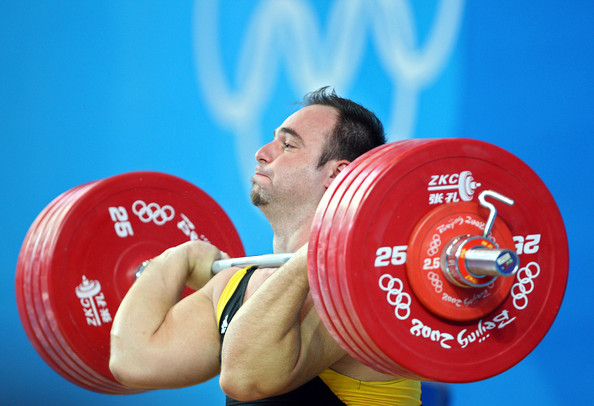 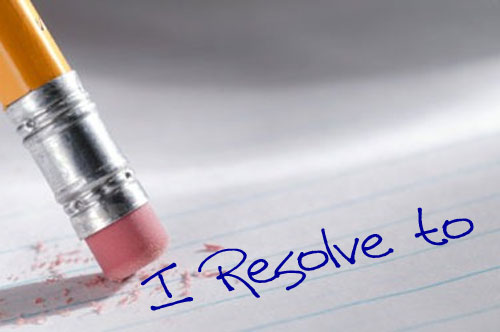 Better
Better
Spiritual
Life
Better Spiritual Life
1Cor.15:58
Therefore, my beloved brethren, 
be steadfast, immovable, always abounding 
in the work of the Lord, knowing that your 
Labor is not in vain in the Lord.
Be a Better Christian
better at pleasing God with my life
better at walking in the light
better at doing what God would want me to do
better in daily living
better in attitude
better in attention
better in attendance
ARE YOU A CHRISTIAN?
Hear – Rom.10:17
Faith – Jn.8:24
Repent – Acts 17:30
Confess – Rom. 10:9
Be Baptized – 1 Pet.3:21

ARE YOU A FAITHFUL CCHRISTIAN?
Confess sins – James 5:16
Live faithfully – Matt:10:22
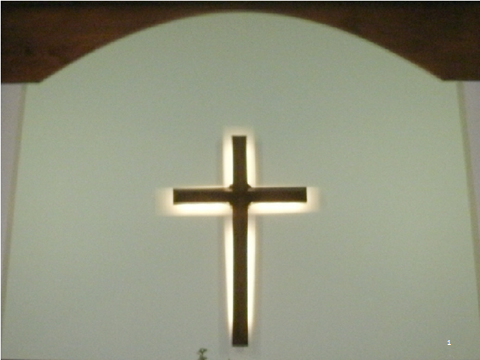